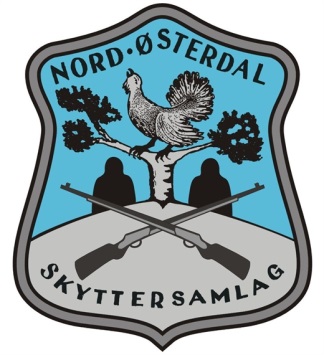 Oslo Open i skyting  OSLO 1. og 2. des 2018 Innbydelse til felles tur for «alle» skyttere i NØ
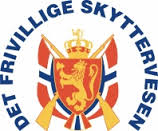 Nord-Østerdal Skyttersamlag vurderer å sette opp storbuss til OSLO OPEN i skyting i Oslo-området  1. og 2. des 2018
Avreise fra Tynset lørdags morgen (1.des)  hjem søndags kveld (2.des). Vi skyter 3 stevner, alle innendørs med kaliber 22

Alfhallen v/ Kløfta - Ekeberghallen (Nordstrand) - Østrestevnet ( rett opp for Bjerke Travbane)

Egenandel buss/Overnatting for ungdom + Team Boligpartner:	ca. kr. 700,- 
Øvrige deltagere:				ca kr. 1 400,-

Dette inkluderer:
Storbuss (inkl. all kjøring i Oslo, samt bompenger og sjåfør)
Overnatting  på hotell m/frokost i 3-mannsrom eller dobbeltrom

I tillegg kommer påmeldingsavgifter og mat utenom frokost
Der det er forhåndsbetaling, vil samlaget forskuttere denne.

Vi legger opp til en sosial tur med bl.a. felles bespisning lørd.kveld
Vi oppfordrer «alle» til å melde seg på!
«Først til mølla-prinsippet» gjelder..….Max 48 stk (Det blir billigere jo flere vi blir!!)

Påmelding:  Det opprettes «stevne» på DFS påmelding….. innen 10.oktober 2018
Eller direkte til Stein Graneng
For evt nærmer info kontakt Stein Graneng på stein.graneng@nortura.no eller tlf.nr. 95 94 59 35